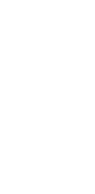 Pastor as Leader
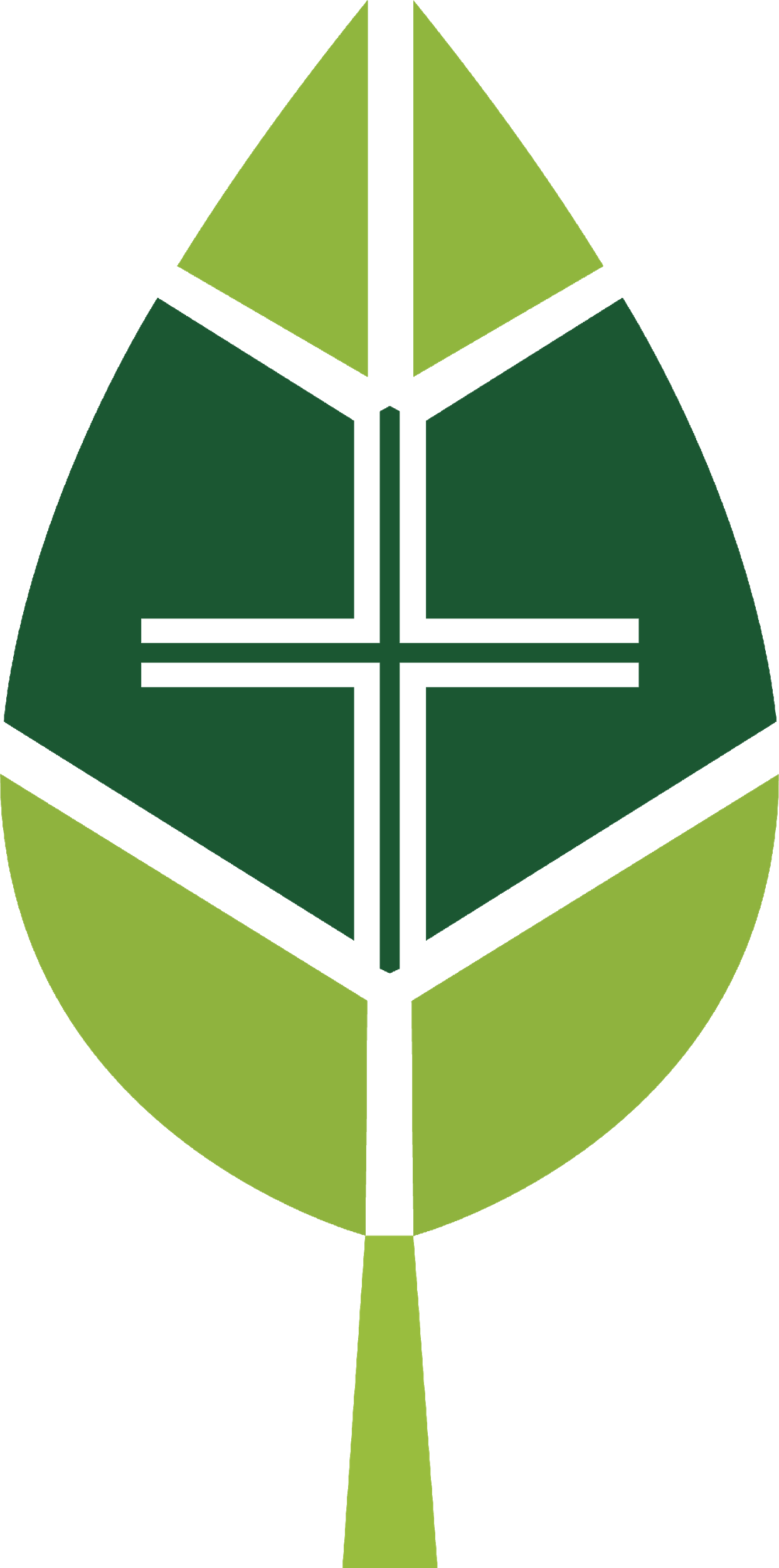 Presbyterian Governance
We need to rethink how we use Presbyterian governance in a way that optimizes success in our mission. 

Is there a better leadership design for this time in our church?
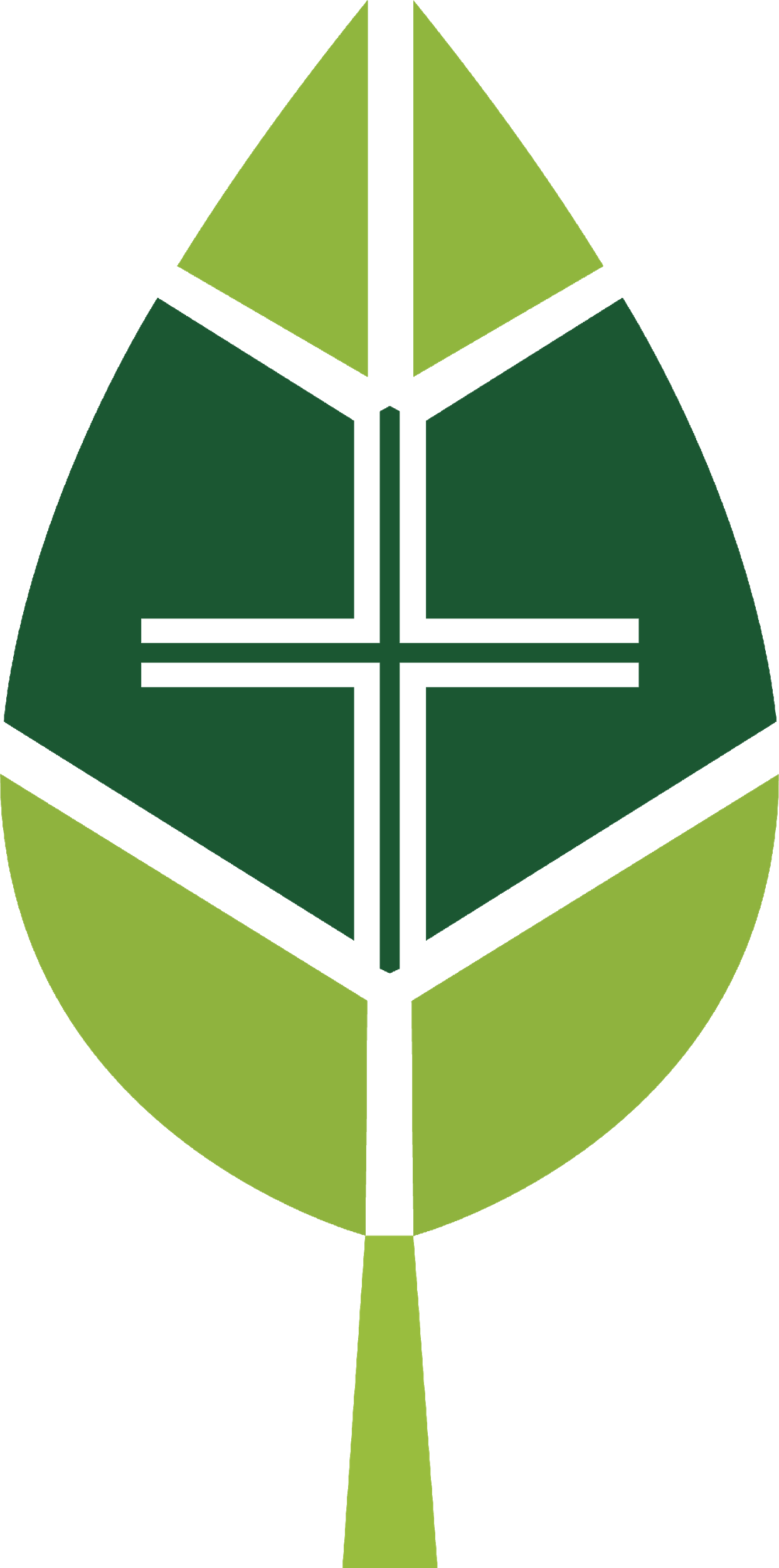 But first, clarity….
Clarity isn’t the only thing, but it changes everything.

Most churches are unclear on what they are ultimately doing.

Most churches are unclear on where they are going.
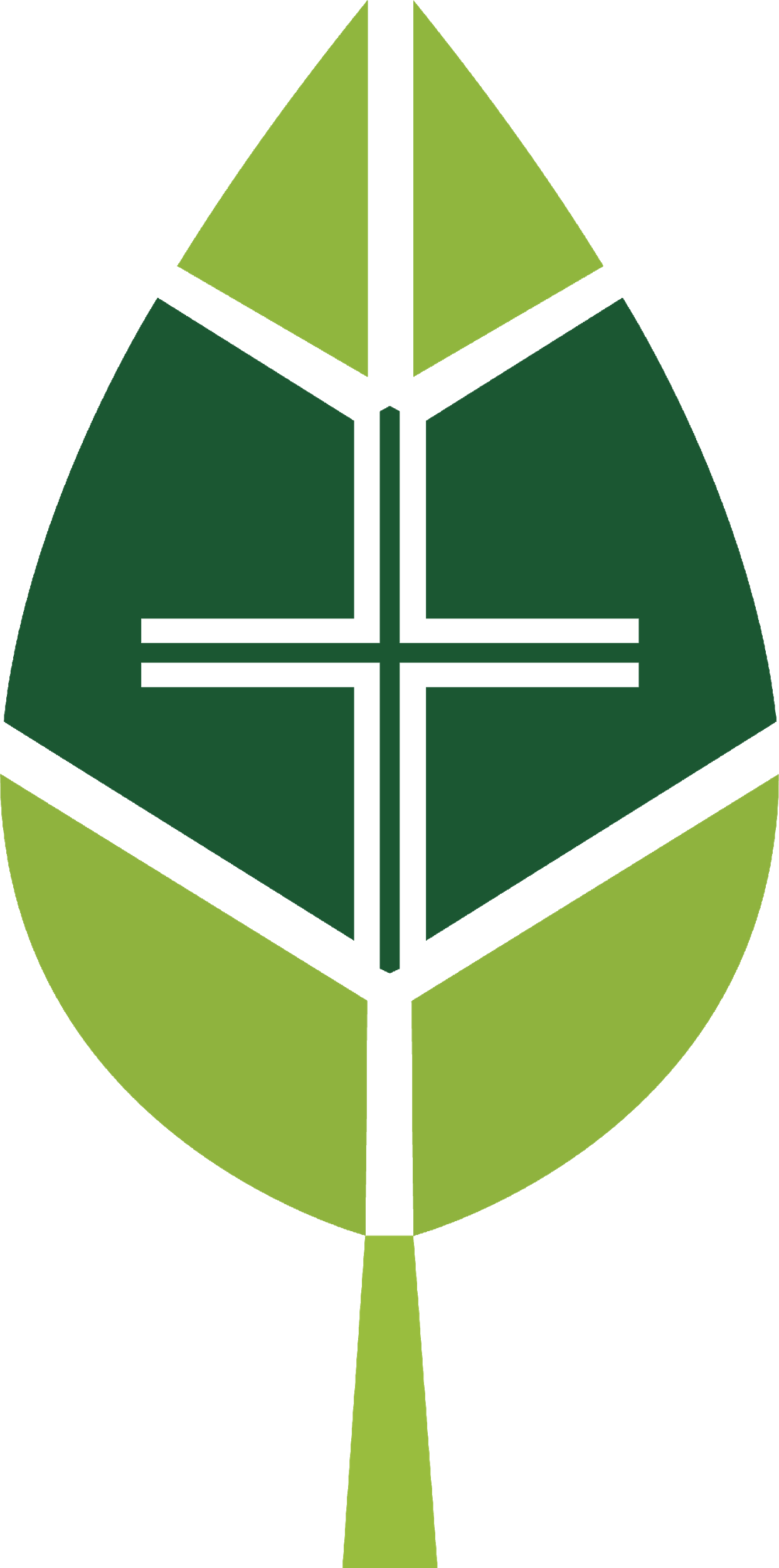 5 Irreducible Questions
What are we doing? Our missional mandate.
Why are we doing it? Our missional motives.
How are we doing it? Our missional map.
When are we successful? Our missional marks.
Where is God taking us? Our missional mountaintop/milestones.
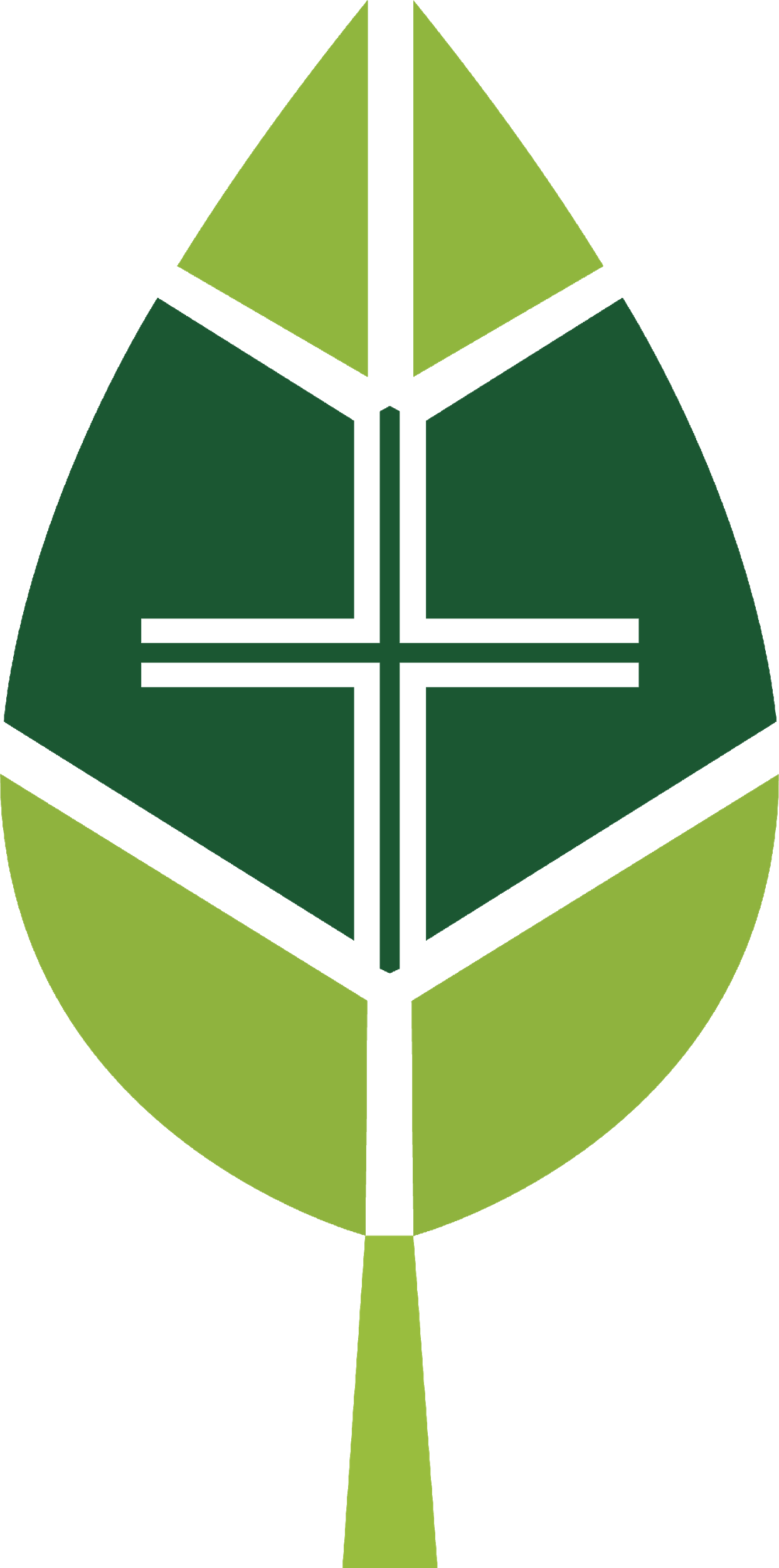 Vision Frame
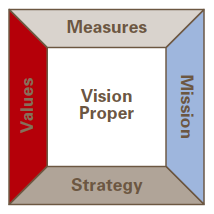 Source: Church Unique
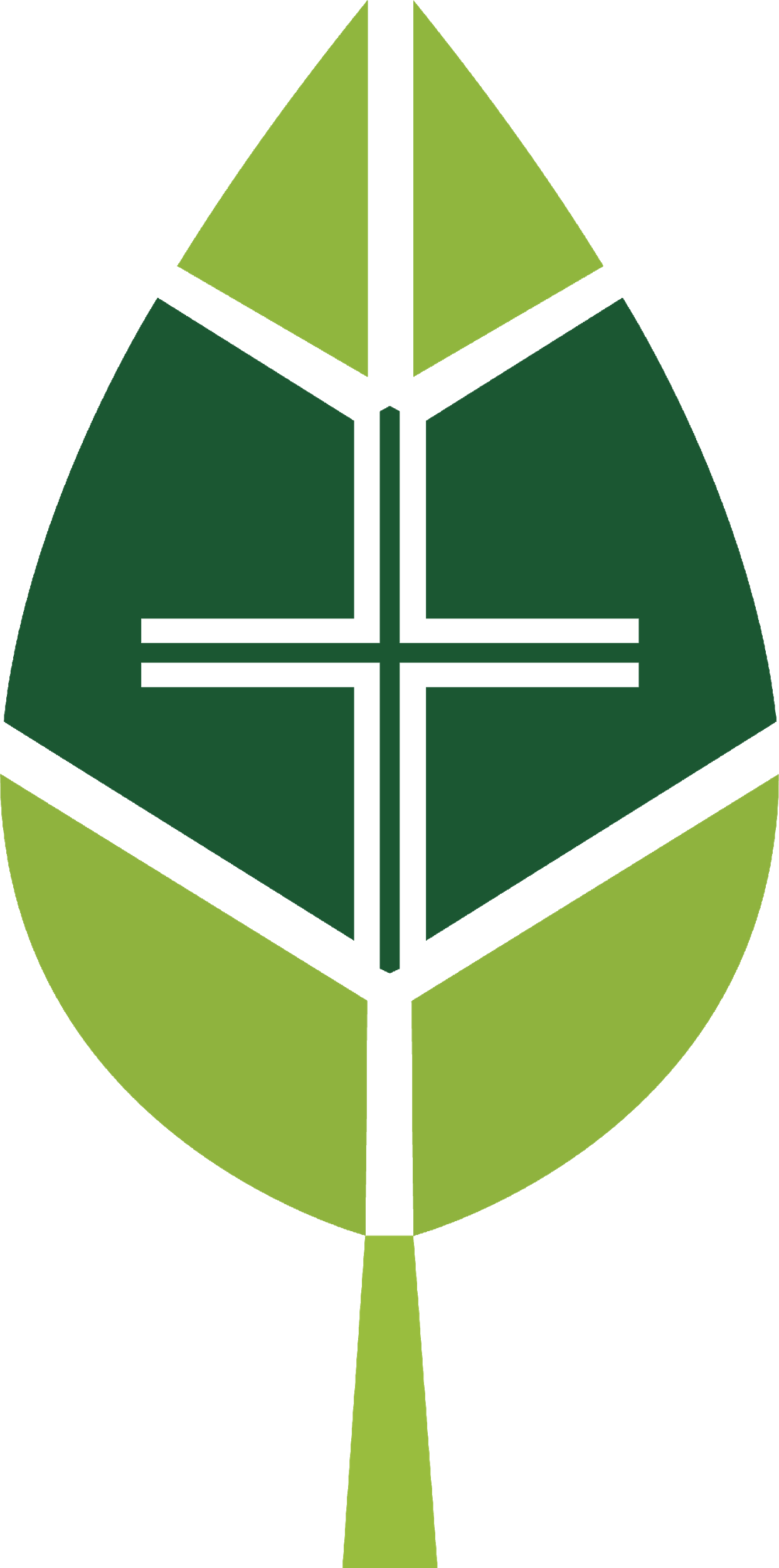 Leading in Mission
Things to consider:
We don’t see a particular governance style adopted by Jesus in the Scriptures.
Most governance structures are in place to maintain the organization, not advance the mission.
Today’s structures reflect a lack of trust and high control.
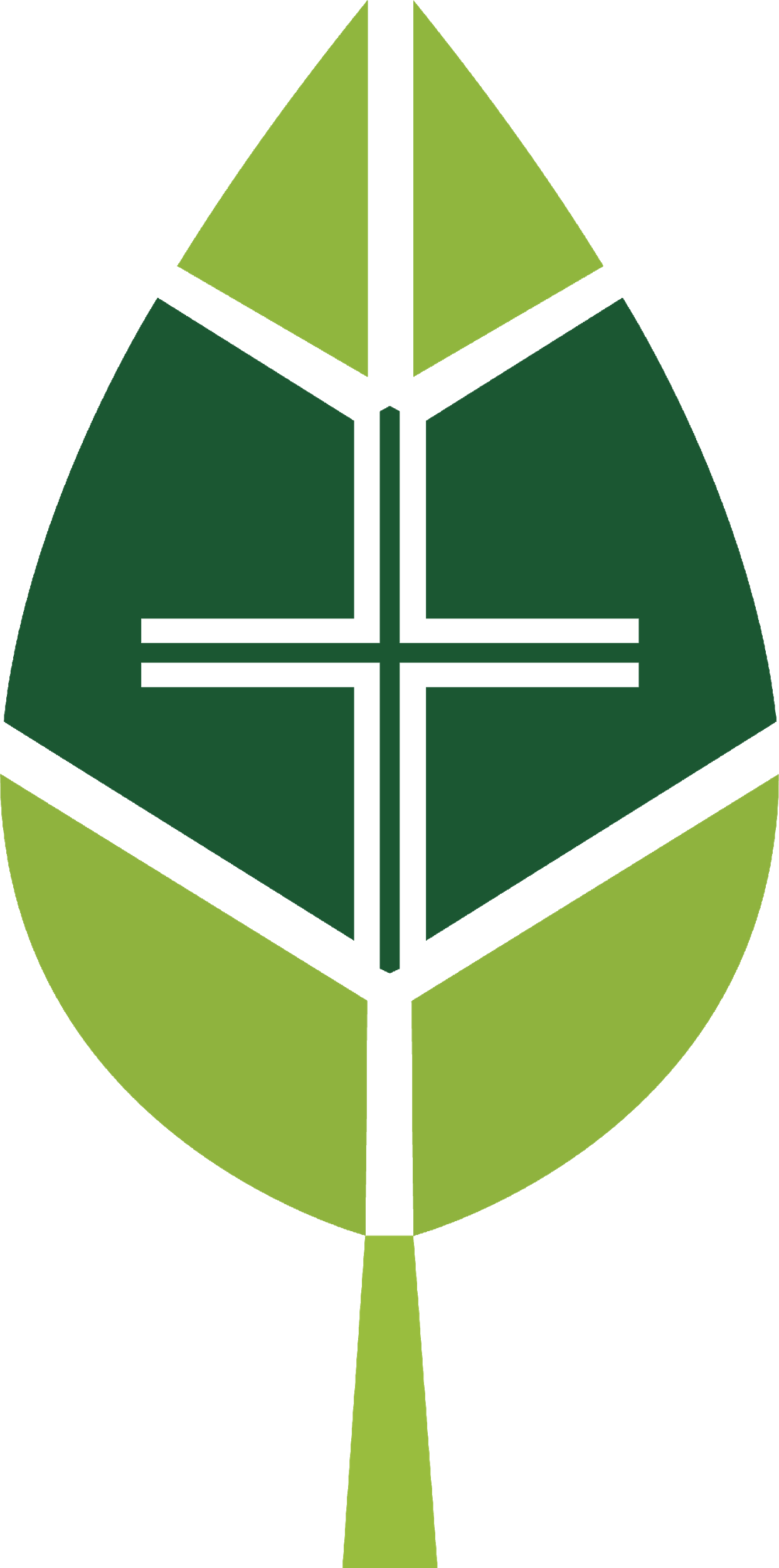 Leading in Mission
In any governance model that works, there must be a good balance of responsibility, authority and accountability.
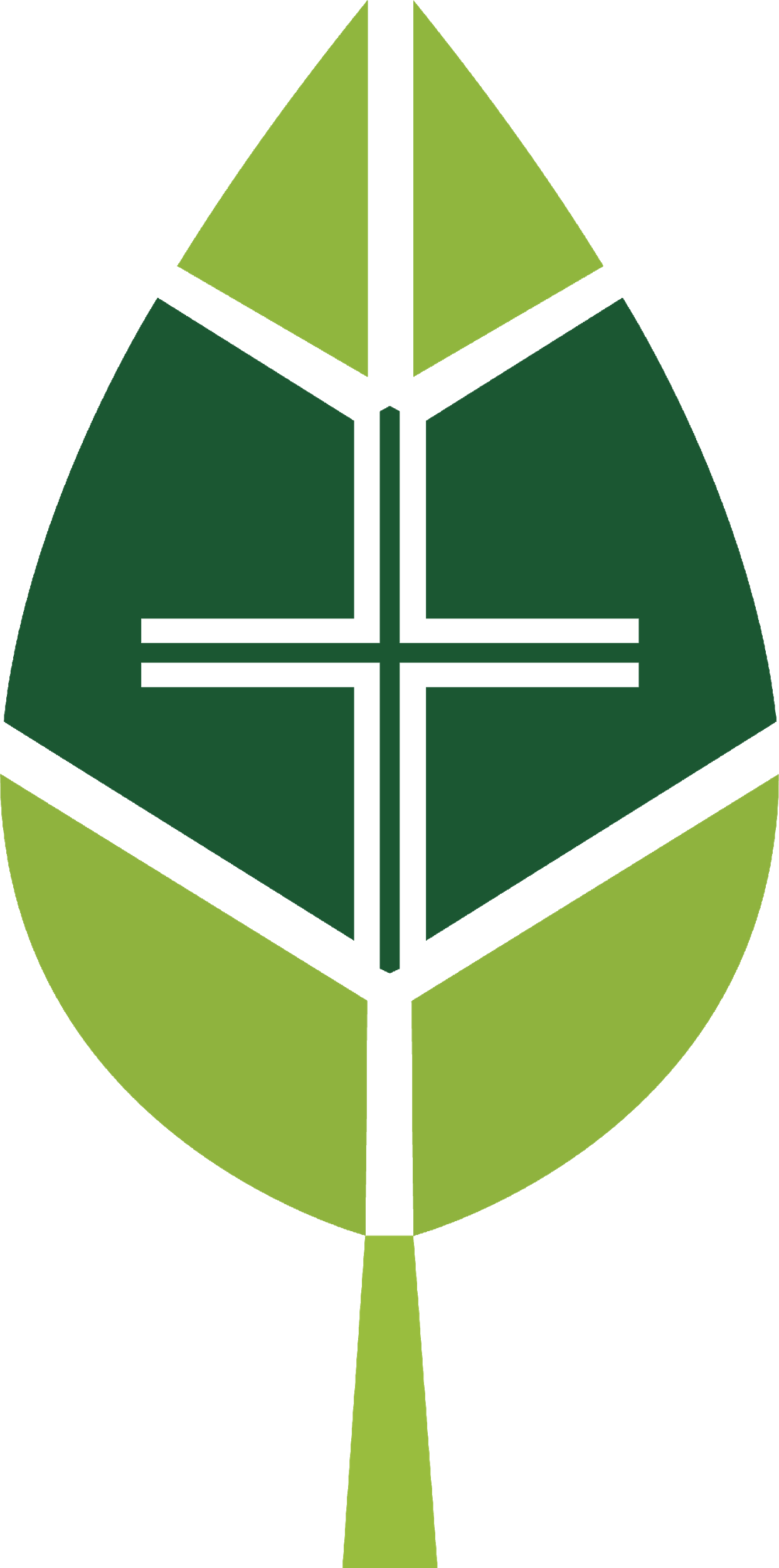 Leading in Mission
Responsibility:
Clearly stated.
Understood by all.
Agreed by all.
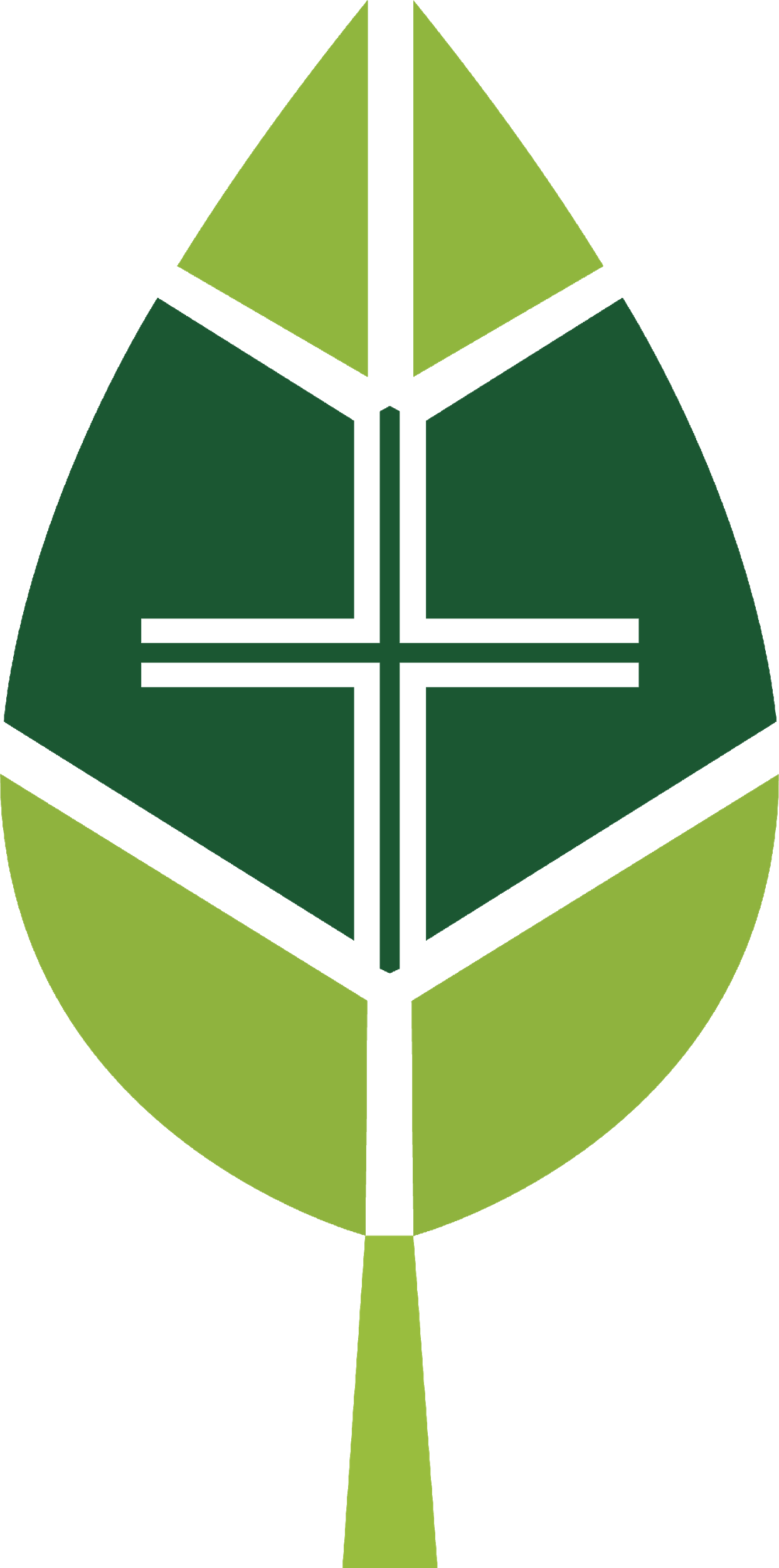 Leading in Mission
Authority:
Clear who has what.
Clear what is permitted.
Clear what isn’t permitted.
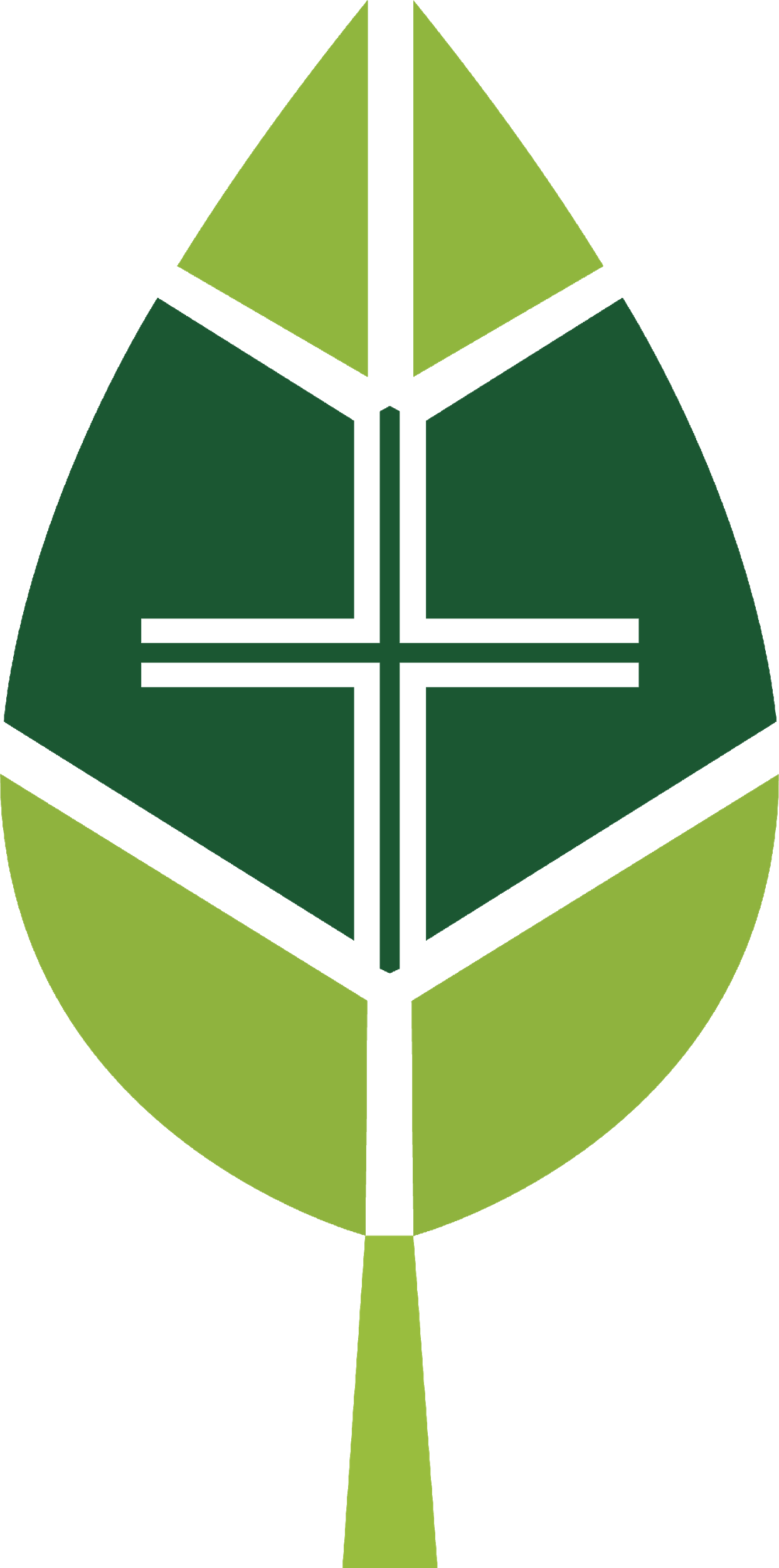 Leading in Mission
Accountability:
Clear to whom each person is accountable to.
Clear to what each person is accountable to.
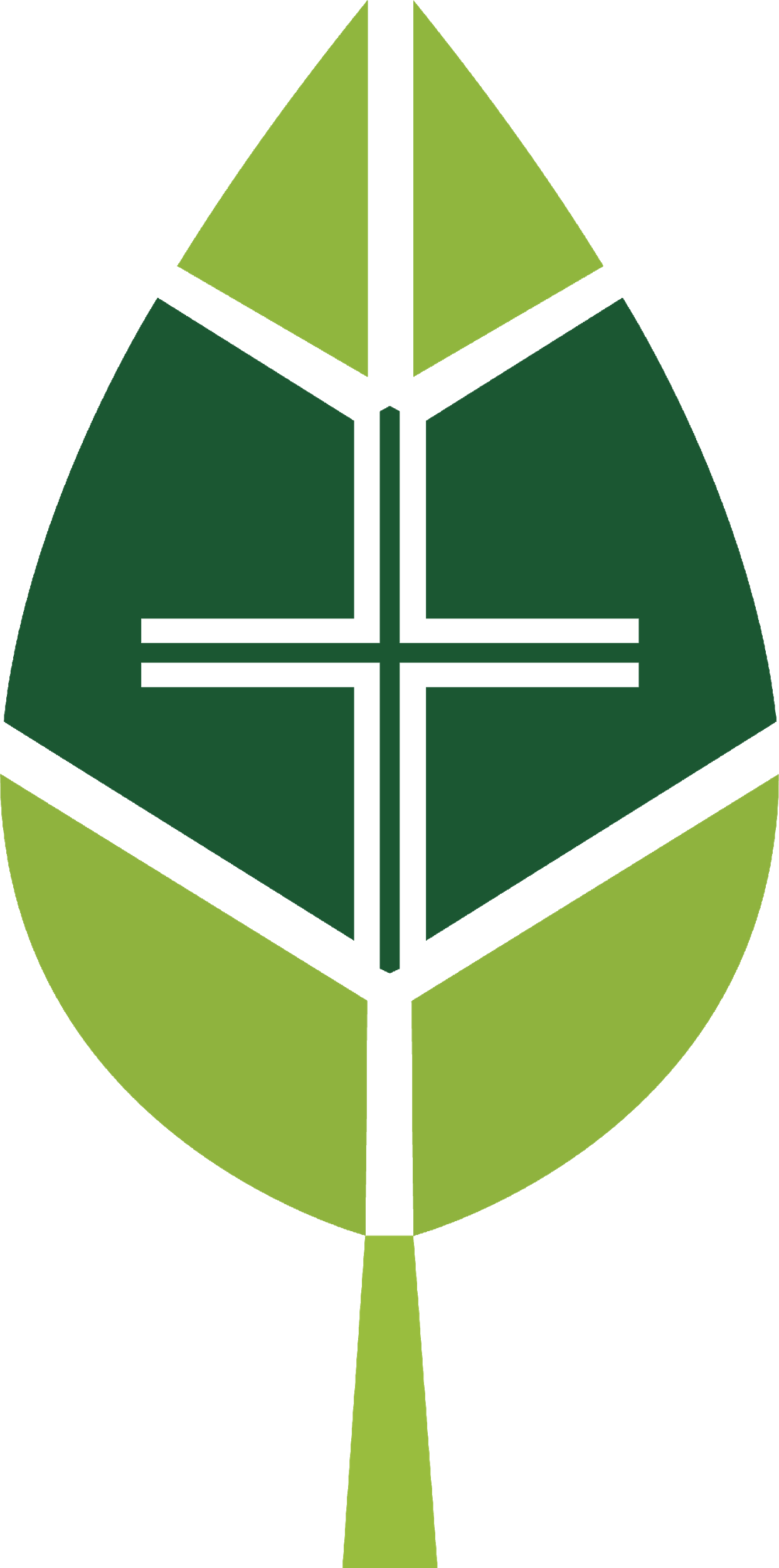 Leading in Mission
The model introduced today will:
Make the pastor the key driver of mission.
Move the elders from “management” to governance.
Free the elders to then also help advance the mission.
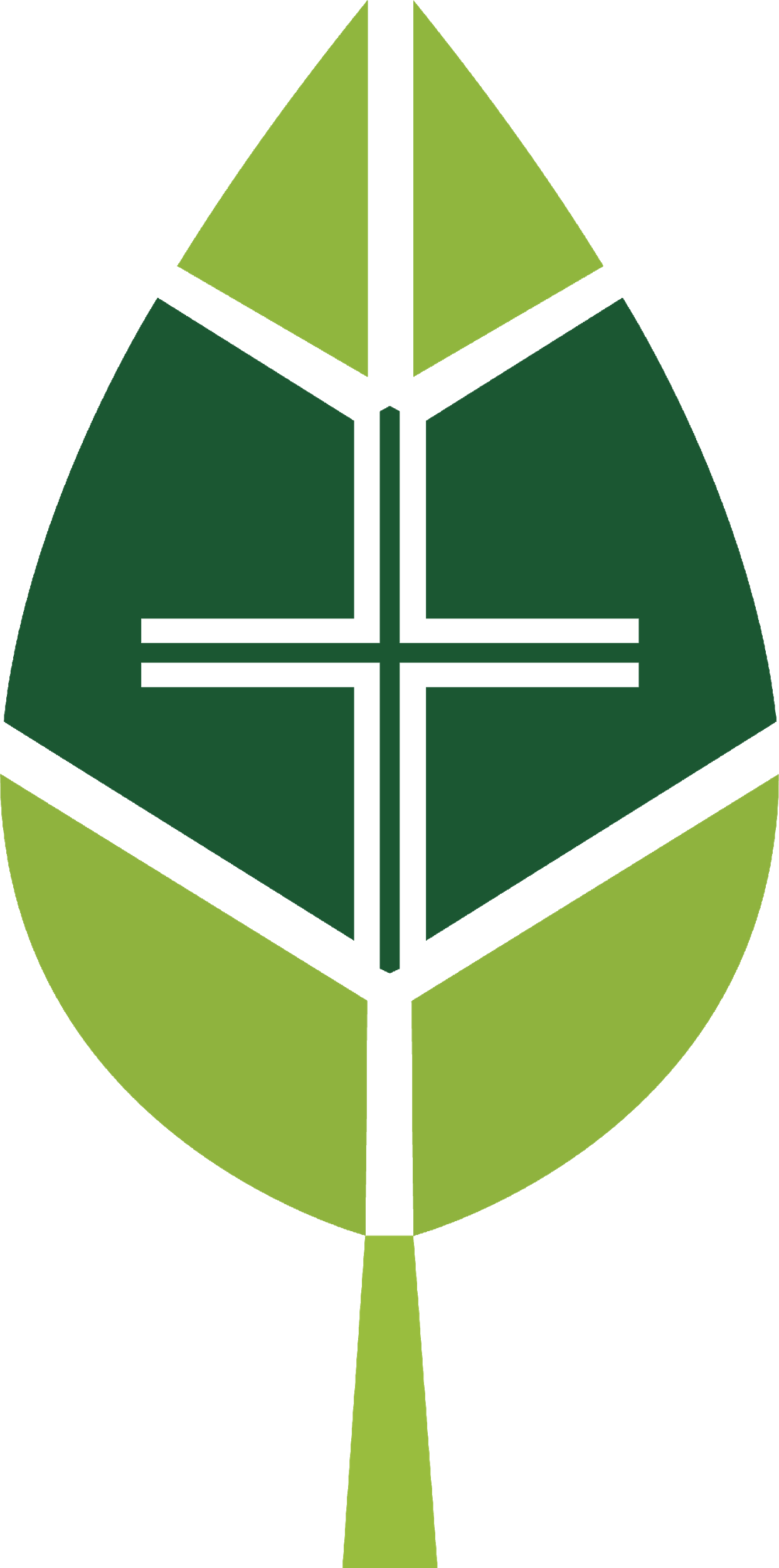 Leading in Mission
Key points:
Pastor leads.
Pastoral staff oversees and equips.
Session governs by policies NOT permission.
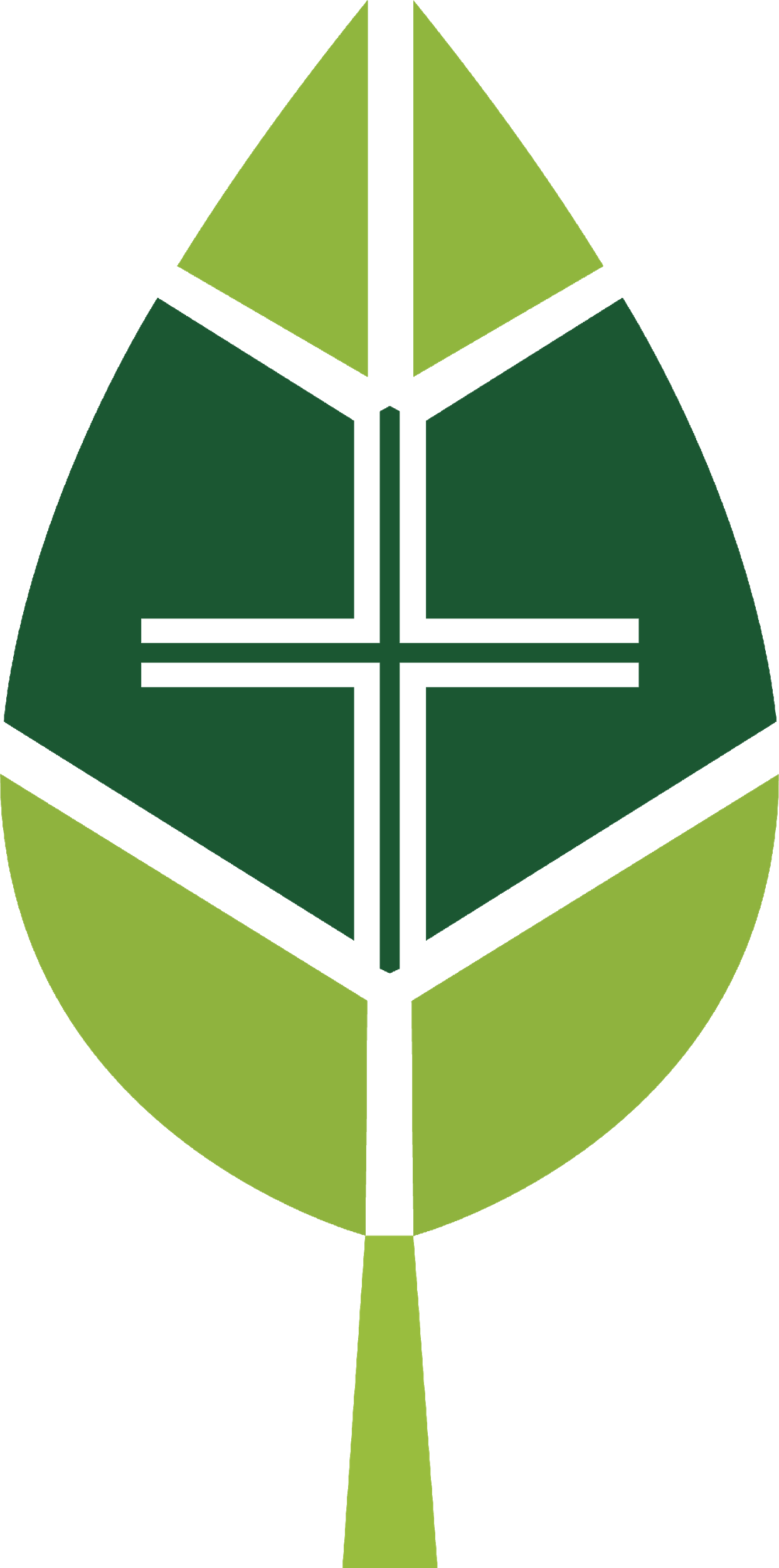 Leading in Mission
Pastor leads:
Sets goals related to the mission.
Pours into staff and elders.
Reviews staff goals and performance.
Key in selecting the right staff.
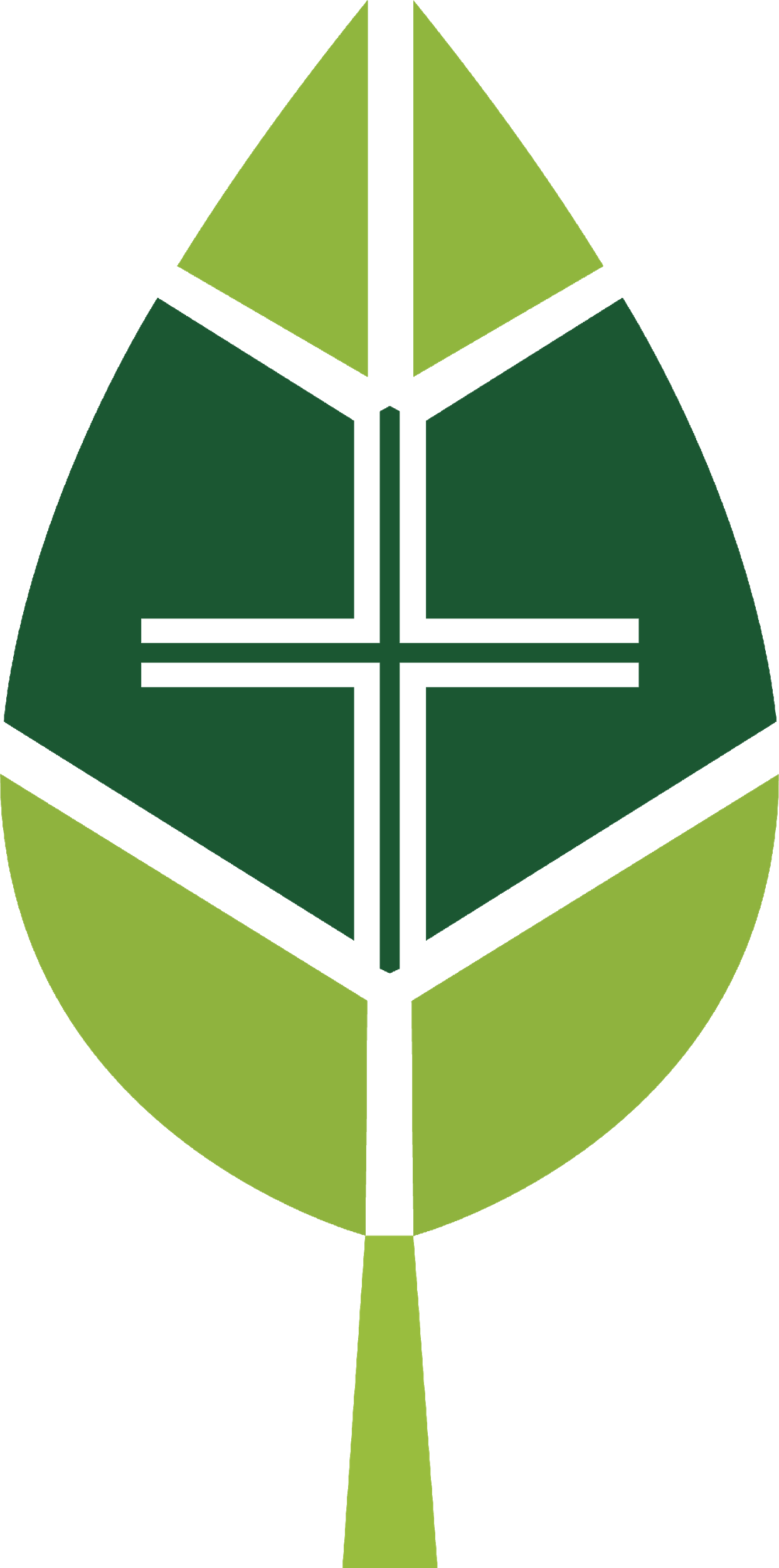 Leading in Mission
Staff:
Sets goals and report to pastor.
Pastor equips them to lead.
Are also equipping others in the congregation.
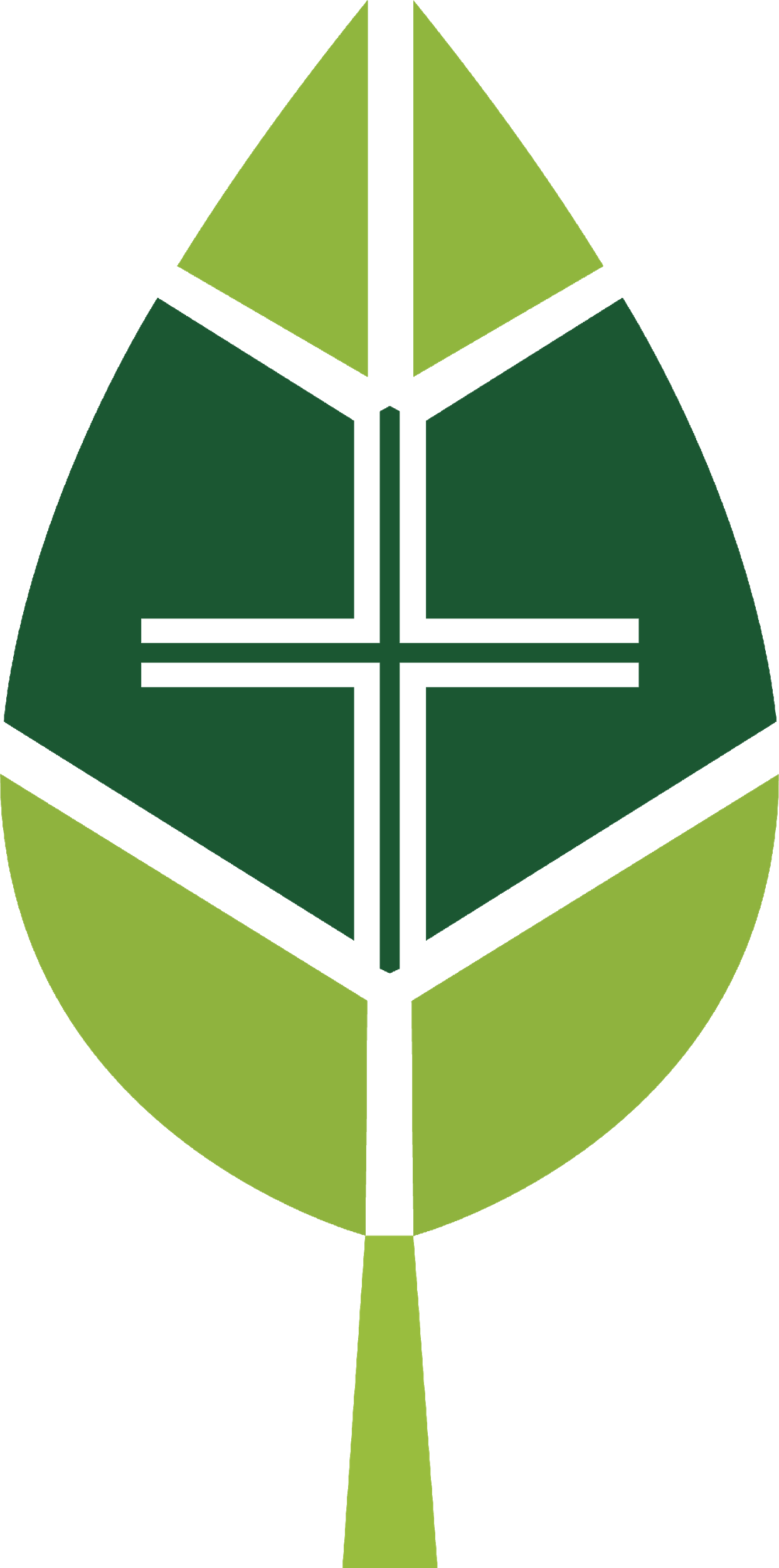 Leading in Mission
Session:
Makes policies.
Holds pastor accountable.
Speaks with one voice through the policies.
Alters policies as needed.
Fiduciary responsibilities.
Empower and resource the pastor.
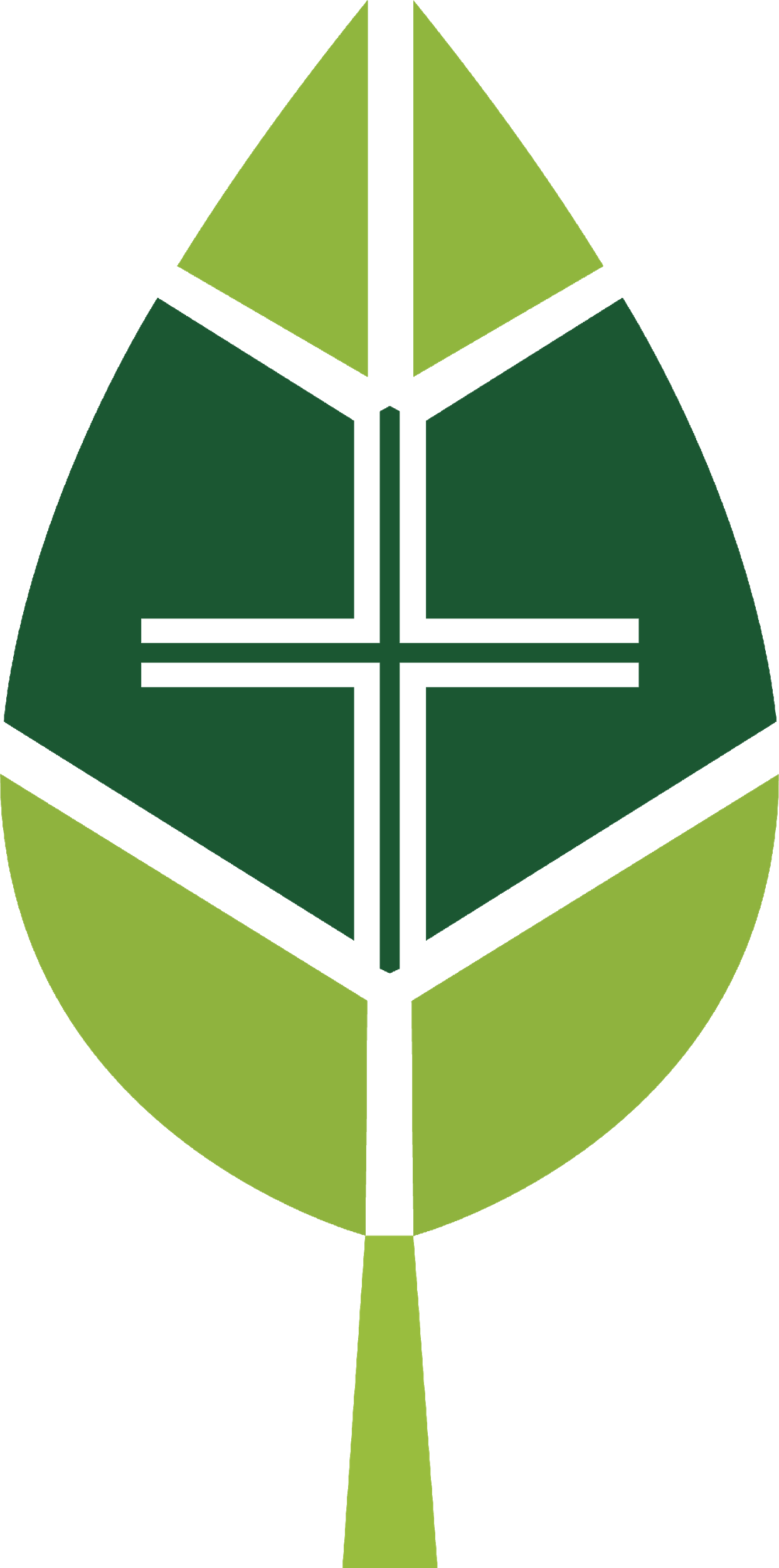 Leading in Mission
Session (continued):
Participate in long range planning.
Develops leaders and future elders.
Help pastor cast vision.
Stand up to the detractors.
Ensure that the mission is funded.
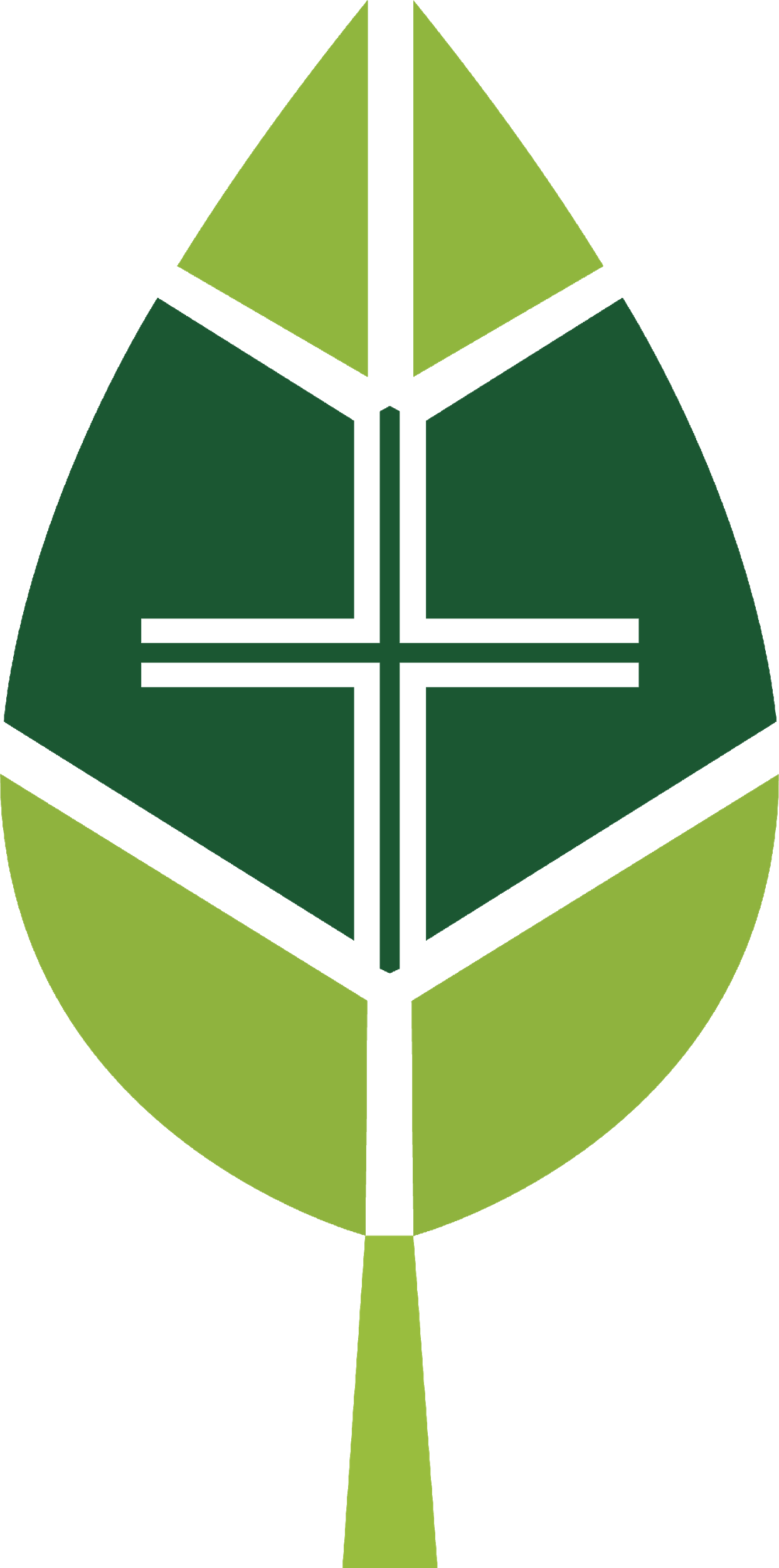 Leading in Mission
Policies are written for 3 categories:
Mission Outcomes
Categories in which annual goals are established.
Boundary Policies
The pastor shall not…
Accountability Policies
Session/Pastor relationship and processes.

See Guiding Principles document
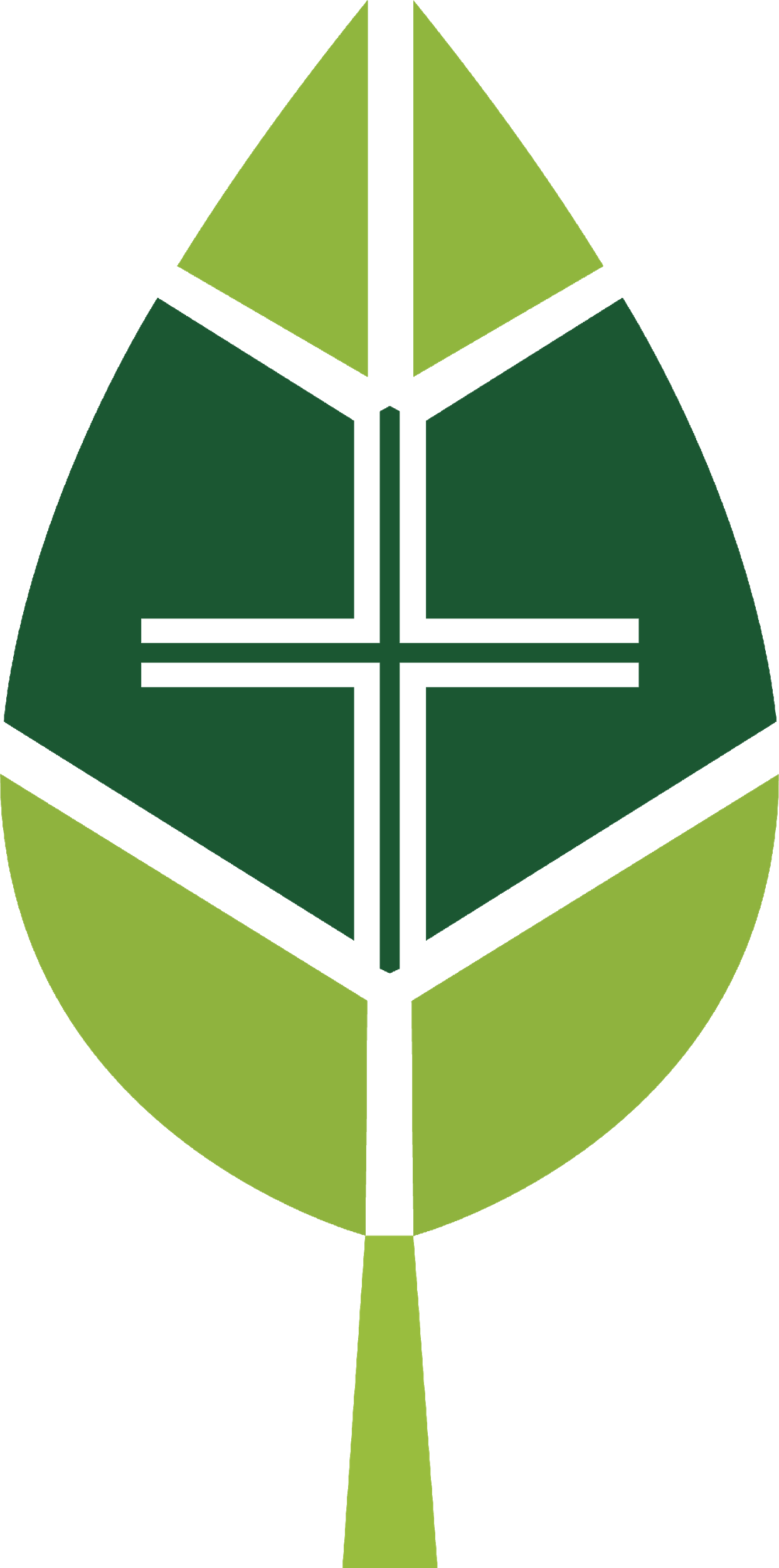 Leading in Mission
Session Meetings:
Clerk and Pastor set the agenda.
Consent agenda.
Pastor spends time on leadership development.
Pastor updates on goals.
Pray for the congregation and mission.
Select staff report on goals.
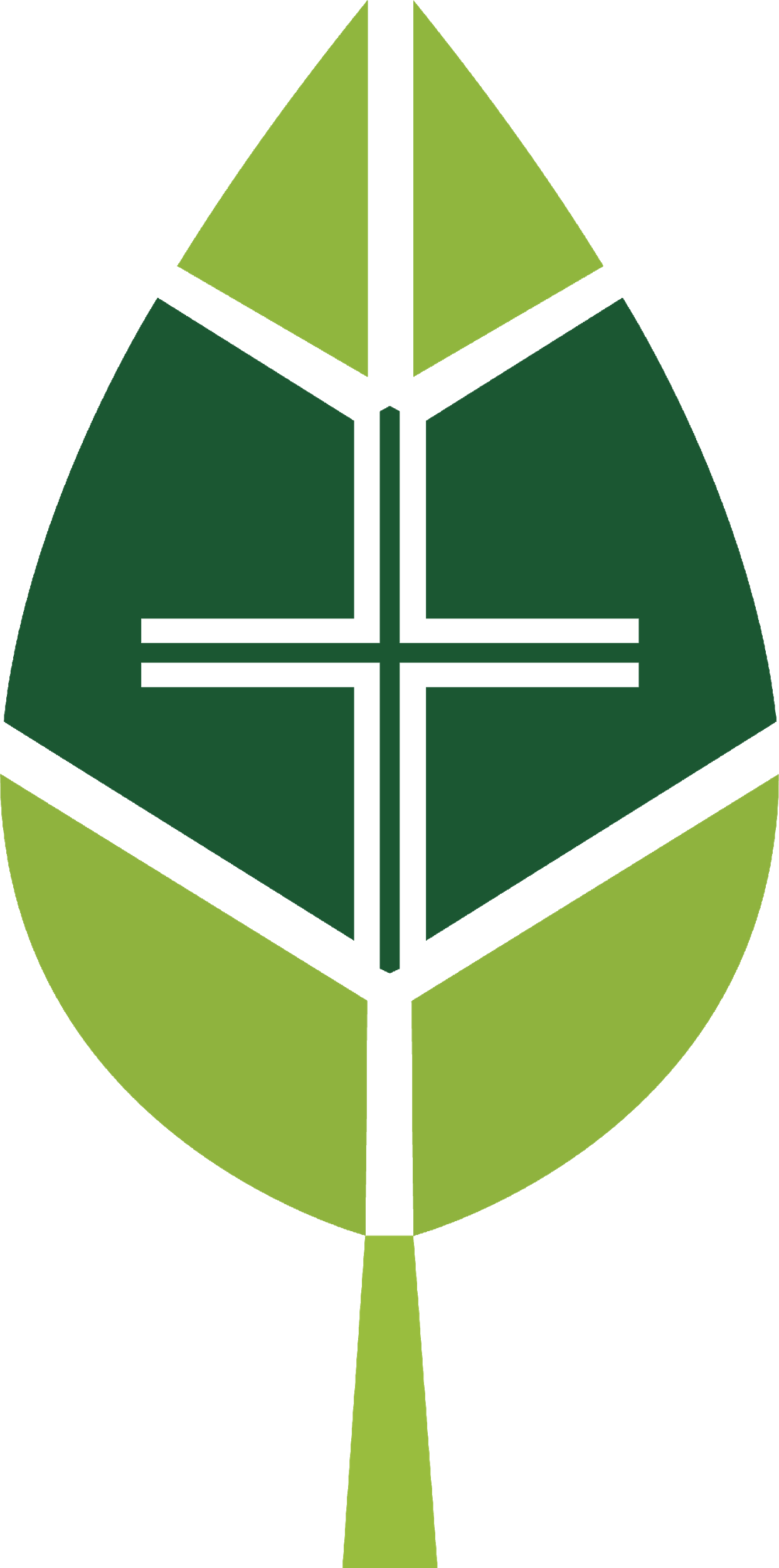 Leading in Mission
Paradigm Shifts:
No need for committee structures.
Elders now can focus on discipleship and leader development.
Staff does all of the managing instead of elders.
Pastor as CEO is actually a good thing.
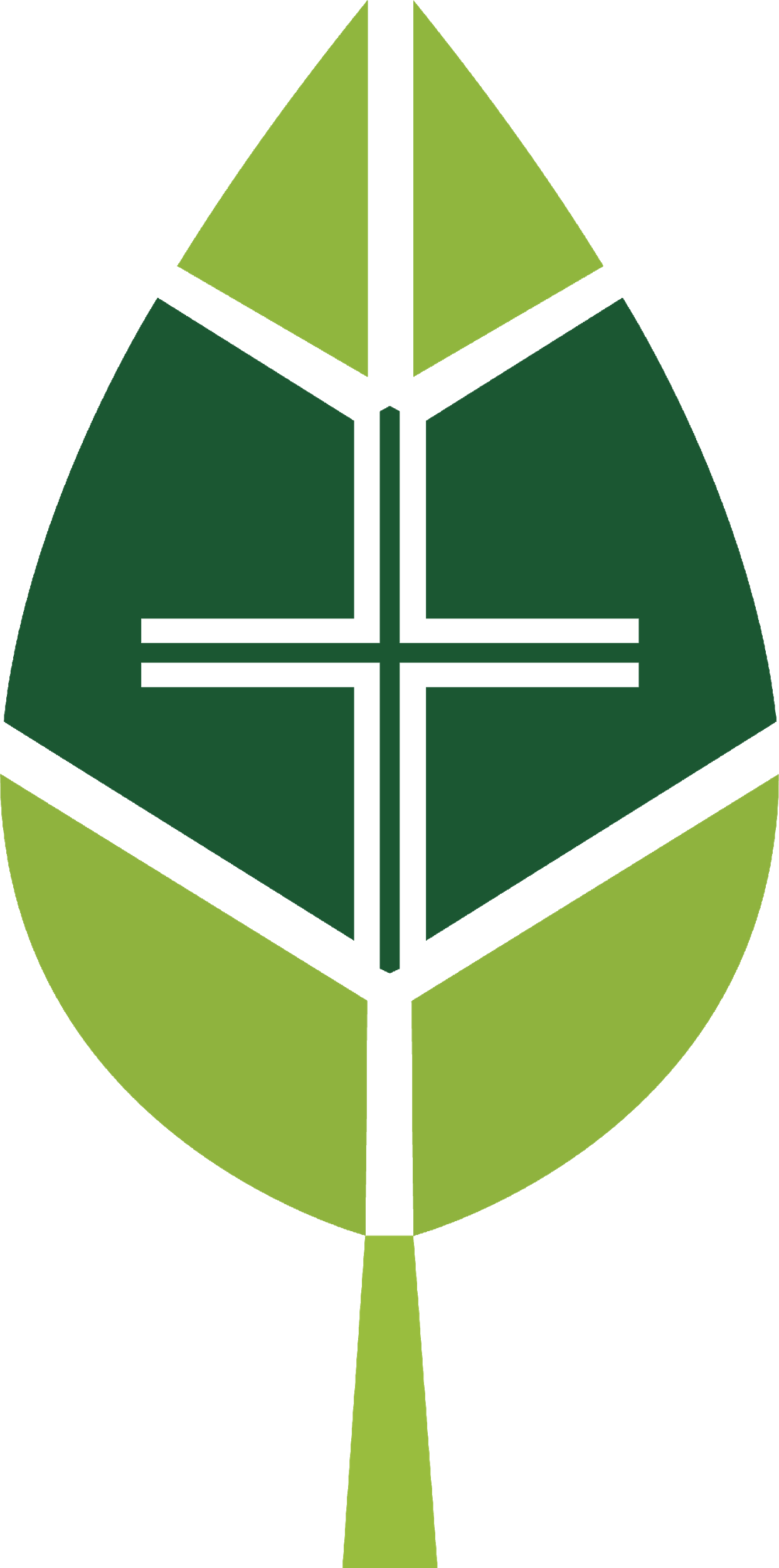 Leading in Mission
Questions?